Proposition 33
Alex and Lizzie
Proposition 27
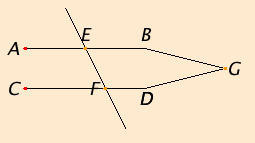 If the straight line EF falls across the straight lines AB and CD and the alternate angles AEF and EFD are equal to one another:
Then straight line AB and straight line CD are parallel.
Proposition 29
When EF falls across parallel lines AB and CD:
Alternate angles AGH and GHD are equal 
Corresponding angles EGB and GHD are equal 
Sum of interior angles on the same side is equal to two right angles, like BGH and GHD
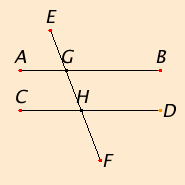 What Proposition 33 is proving:
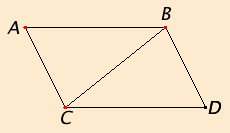 Straight lines which join the ends of equal and parallel straight lines in the same directions are themselves equal and parallel.
Given Information
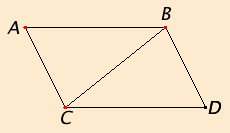 Lines AB and CD are equal and parallel 
Lines AC and BD join with AB and CD
The goal of this proposition is to prove that AB and CD are also equal and parallel.
Applying Postulate 1 and Proposition 29
Join point B and point C (post.1).
Since line AB is parallel to line CD, and line BC falls upon them, alternate angles ABC and BCD are equal to one another (prop.29).
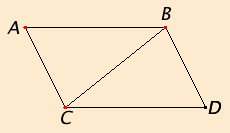 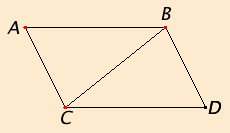 Applying Proposition 4
AB = CD 
BC is common to both triangles 
Then the triangles have two equal sides (AB + BC and BC +CD) and we know that (previous step) angles ABC and BCD are equal  
So we can apply Proposition 4 (SAS)
Triangle ABC is congruent  to triangle DCB. 

Angle ACB is equal to CBD
Applying Proposition 27
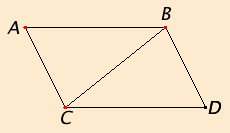 Since line BC falls across lines AB and CD and makes the alternate angles (ACB/CBD and ABC/BCD) equal to one another, lines AC and BD are parallel and equal (post.27).
What Proposition 33 proves:
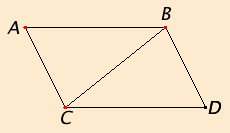 Straight lines which join the ends of equal and parallel straight lines in the same directions are themselves equal and parallel.